Figure 5. The fMRI activation and correlations with callosal parameters in bimanual right-finger-lead movements. For ...
Cereb Cortex, Volume 13, Issue 5, May 2003, Pages 475–485, https://doi.org/10.1093/cercor/13.5.475
The content of this slide may be subject to copyright: please see the slide notes for details.
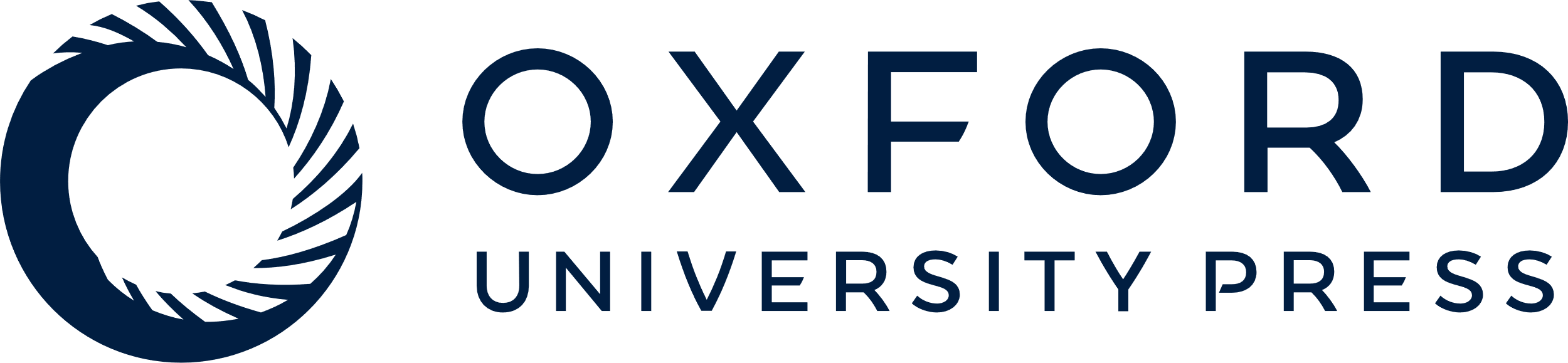 [Speaker Notes: Figure 5. The fMRI activation and correlations with callosal parameters in bimanual right-finger-lead movements. For explanation of symbols see Figure 2. (A) The total fMRI activation obtained from the GLM analysis. (B) The covariance effects of the size of the rostral CC in SMA. (C) The covariance clusters of the size of the anterior truncus of CC in the cingulate cortex (1) and left M1 (2). (D) The covariance effects of the size of the posterior callosal truncus in the right prefrontal cortex.


Unless provided in the caption above, the following copyright applies to the content of this slide: © Oxford University Press]